Area L - HumanitiesPC AA/AS Degrees & PC GE Pattern: 2016-2021 (2011-2021 Data)
Robert Simpkins
Guided Pathways Faculty Lead
Academic Senate President
Area L- Humanities Issues:
Student Services Concerns
Discipline Expert Concerns
1 unit undervalues the Humanities
Non-transfer students need Arts & Humanities too
Focusing on units, not structure of General Education
Increasing units of PC GE
Barriers to completion for Non-Transfer Students
Extends time to graduation
Requiring more units than comparable CCs
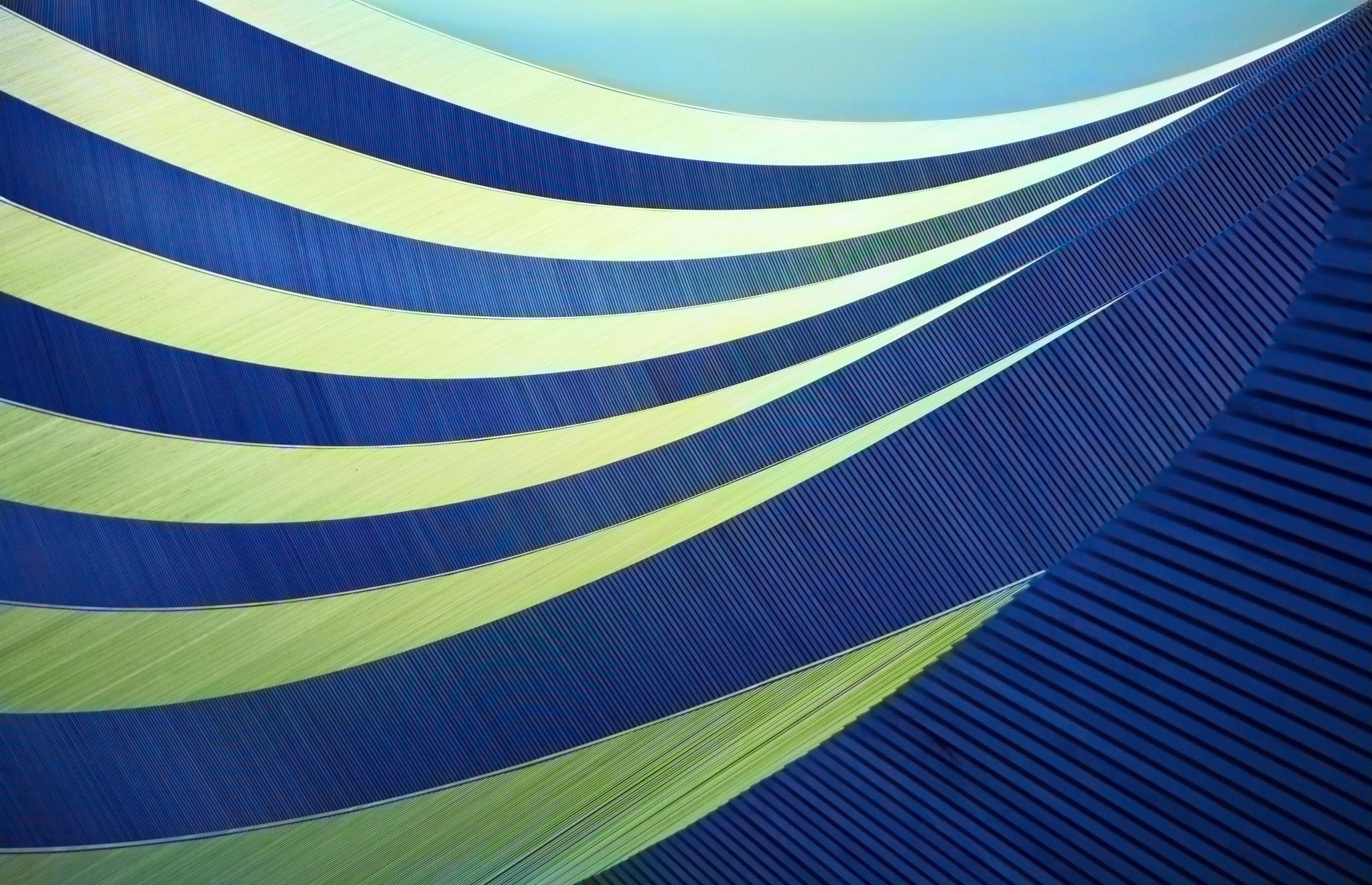 Proposal: Options
Area L Discipline Experts’ Preferences
1-unit requirement does not reflect actual student coursework
Average units completed in Area L courses for AA/AS degrees & PC GE:
6.7 units!

Future recommendations:
Review structure of major requirements in AA/AS degrees
Larger comparison of local GE patterns in CCCs
More structure to PC GE placement criteria
Monitor progress with AB 928
Whole-degree/Student Journey approach to program planning
Faculty consult with Student Services before creating new programs
Conclusions: